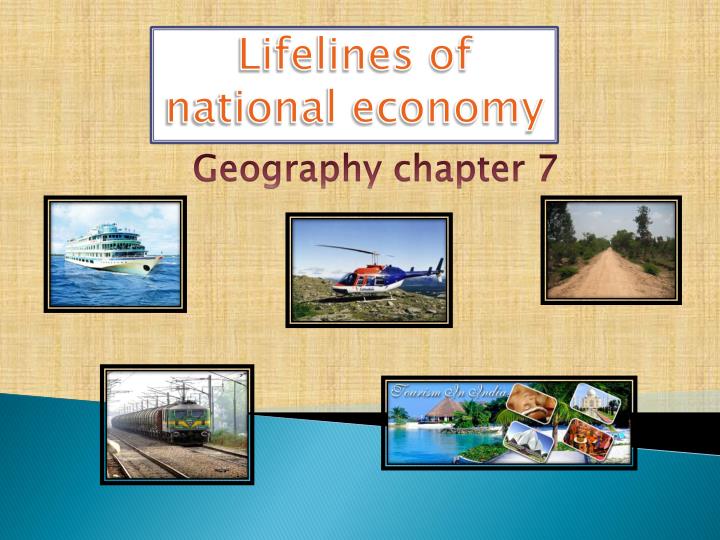 PART-I
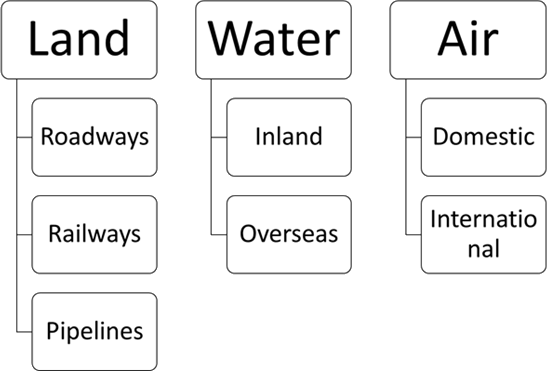 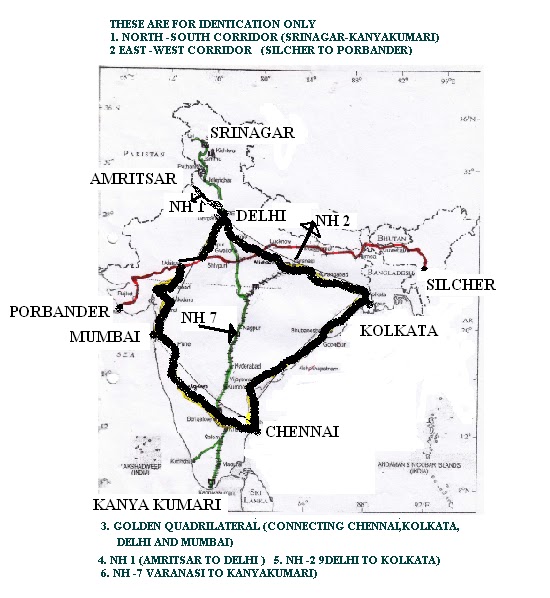 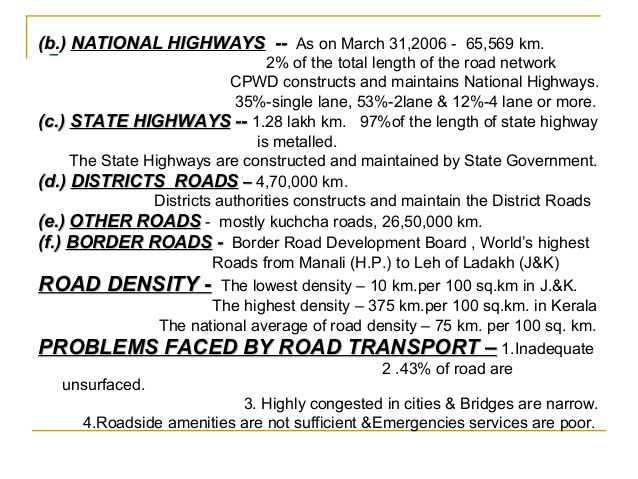 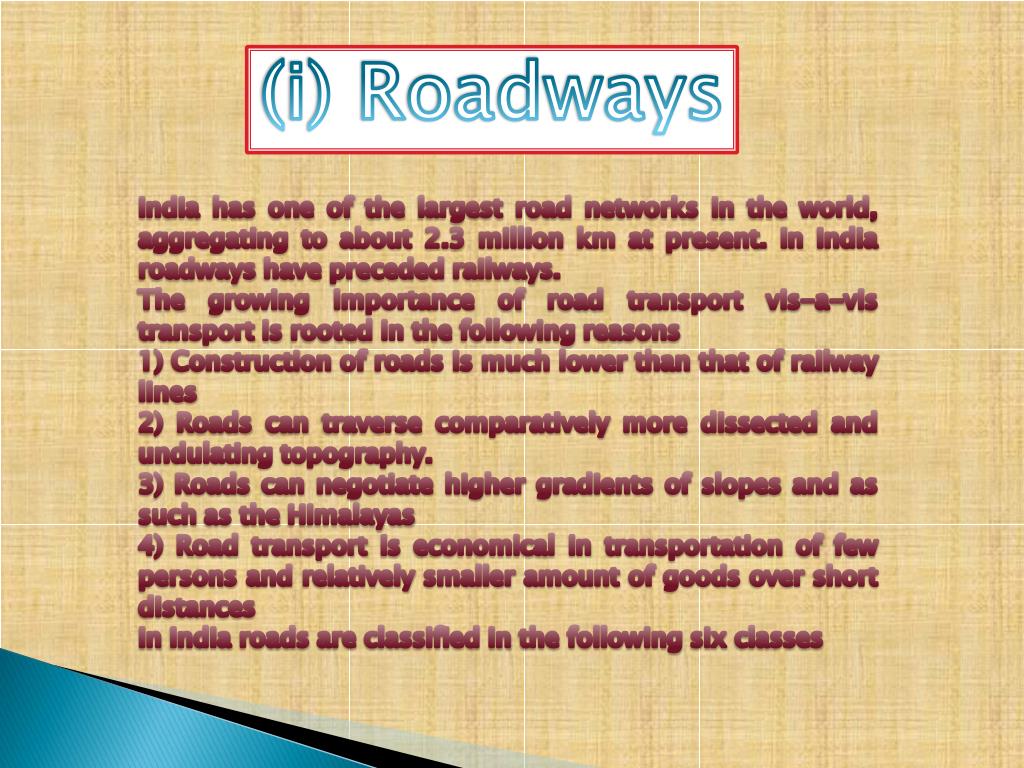 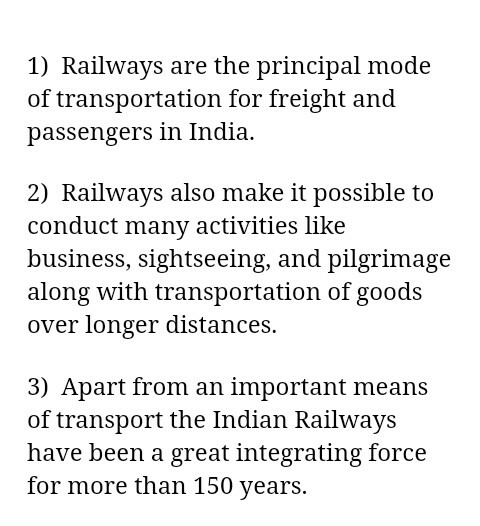 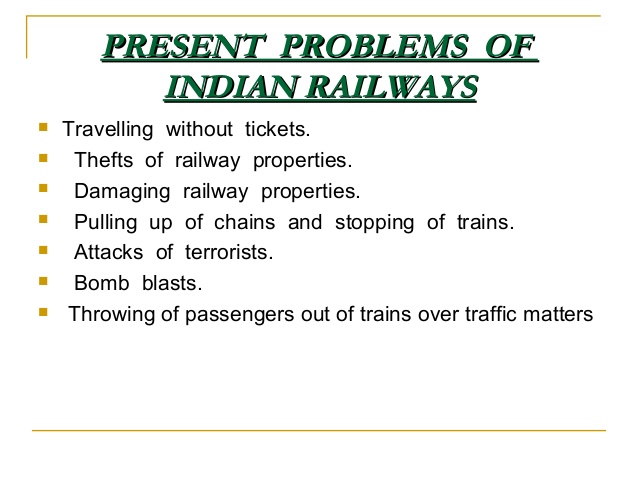 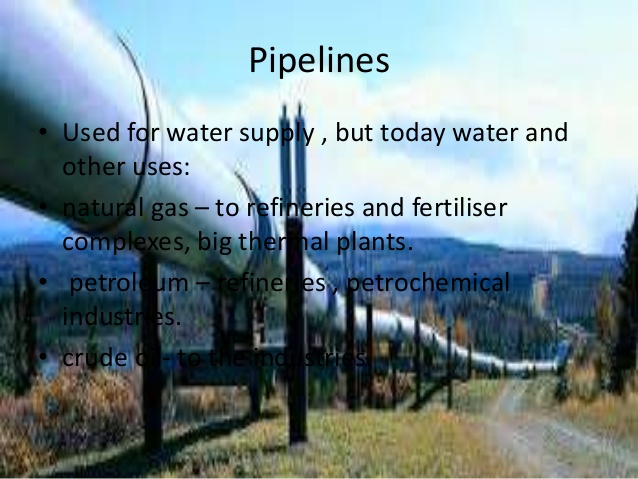 PRESENTED BYKALYANI S
SNS ACADEMY